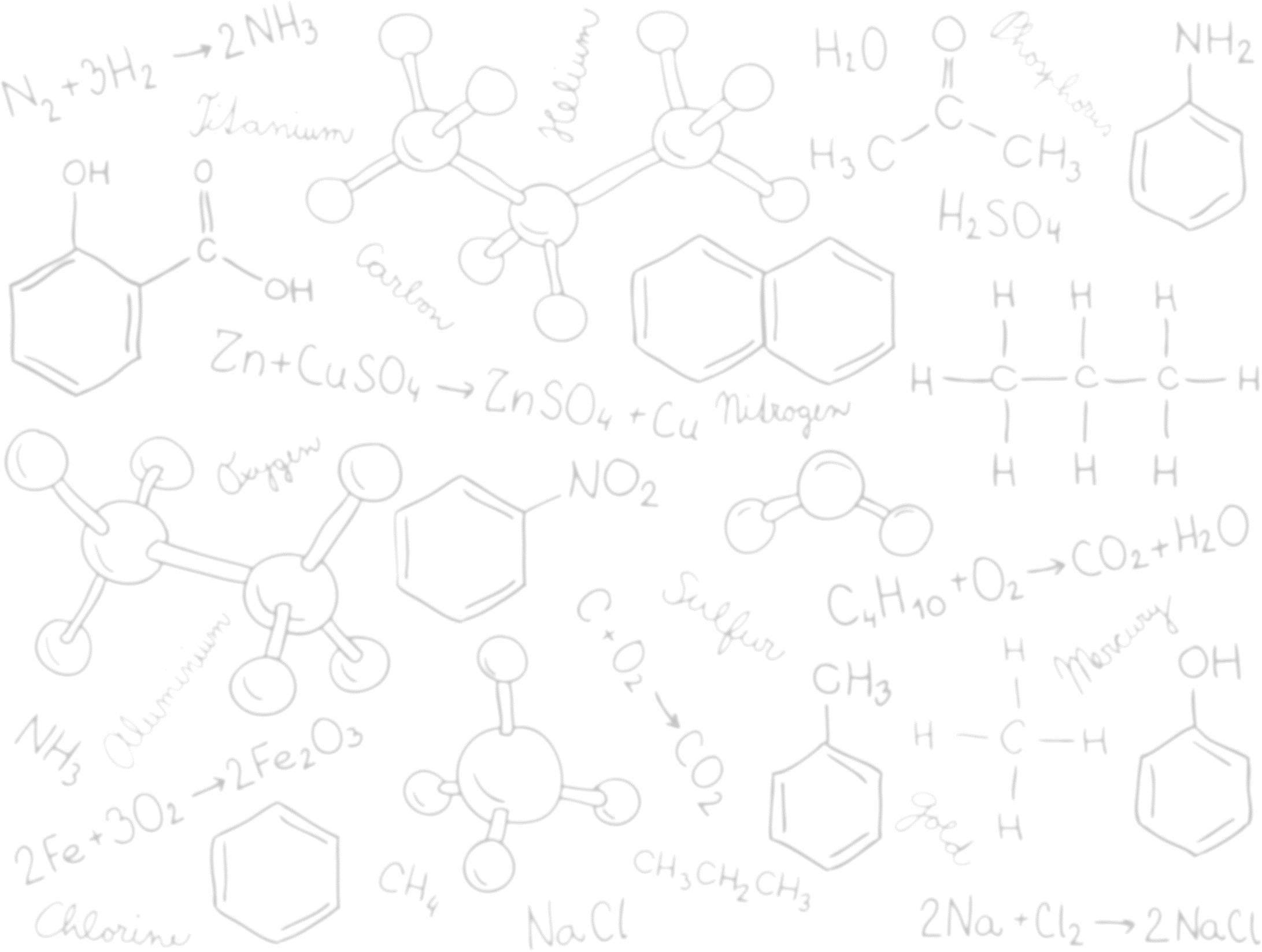 CHỦ ĐỀ 5: CHẤT TINH KHIẾT – HỖN HỢP- PHƯƠNG PHÁP TÁCH CÁC CHẤT
BÀI 15: CHẤT TINH KHIẾT – HỖN HỢP
Thời gian thực hiện: (03 tiết)
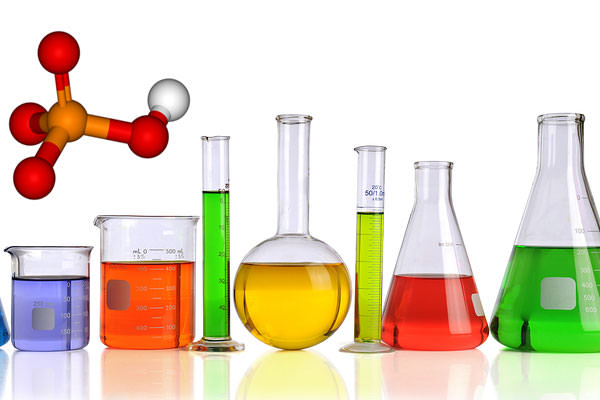 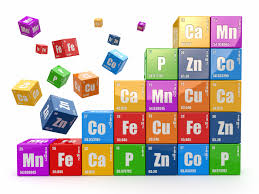 KHỞI ĐỘNG
Mục tiêu: xác định vấn đề và nhiệm vụ học tập là phân biệt được chất tinh khiết, hỗn hợp cụ thể trong đời sống
Chia lớp làm 2 dãy, sắp xếp các sản phẩm theo từ gợi ý trên màn hình vào 2 cột
HÌNH THÀNH KIẾN THỨC
2.1. Tìm hiểu về chất tinh khiết và hỗn hợp
Trò chơi: “AI LÊN CAO HƠN?”
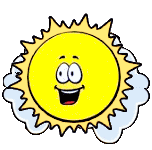 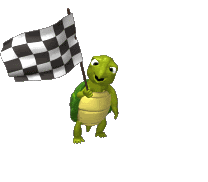 CHÚC MỪNG ĐỘI BẠN THỎ
CONGRATULATIONS RABBIT TEAM
CHÚC MỪNG ĐỘI BẠN CỌP
CONGRATULATIONS TIGER TEAM
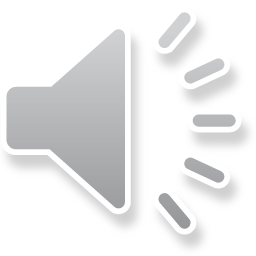 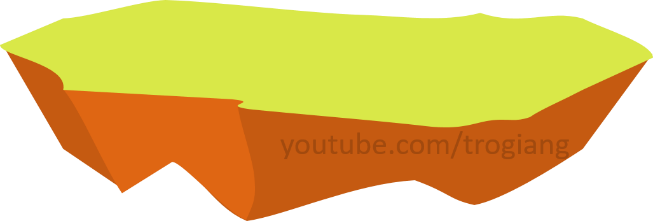 3
3
2
2
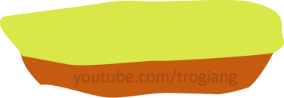 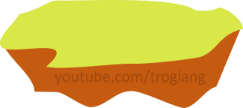 1
1
AI LÊN CAO HƠN
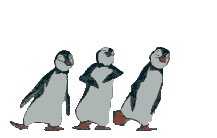 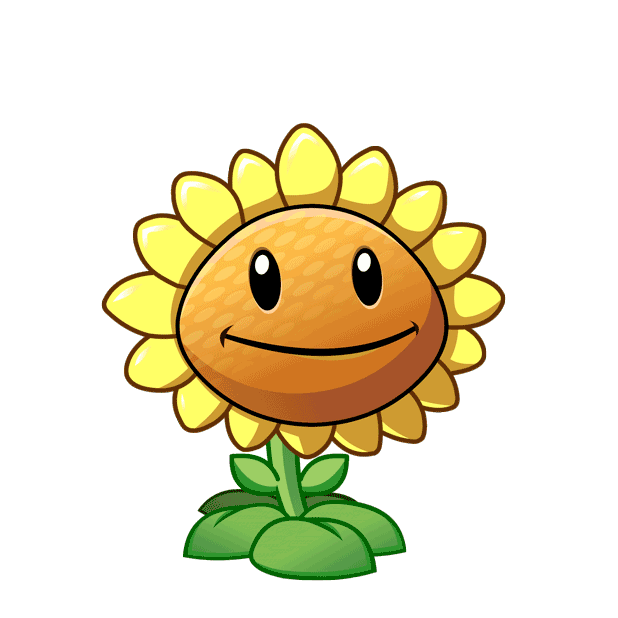 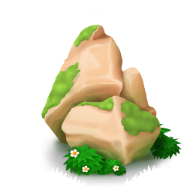 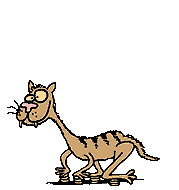 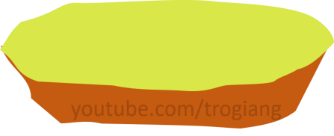 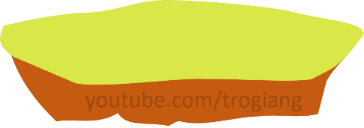 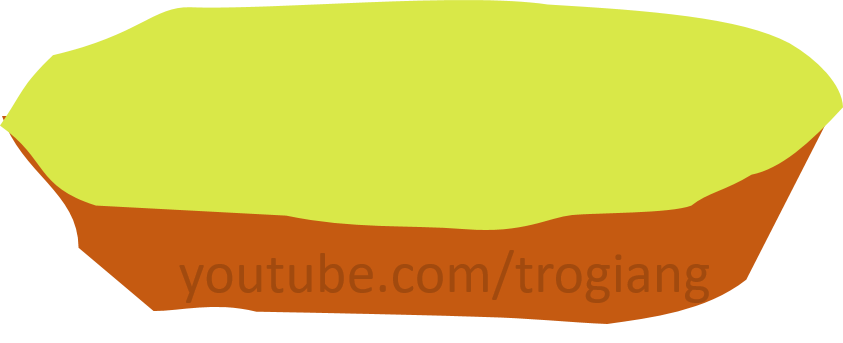 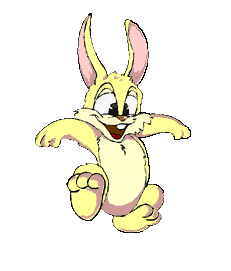 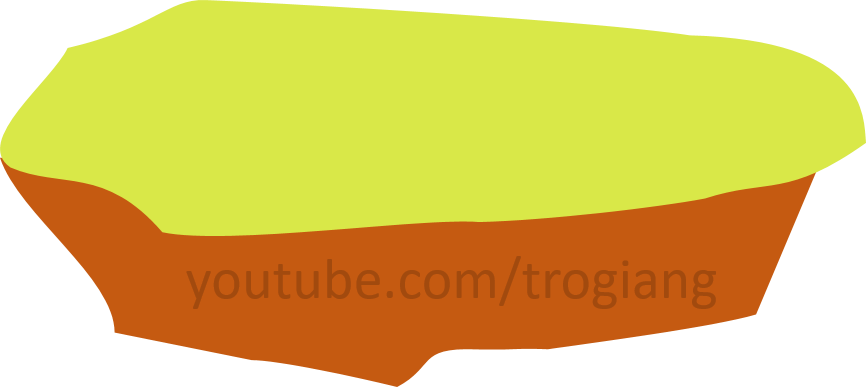 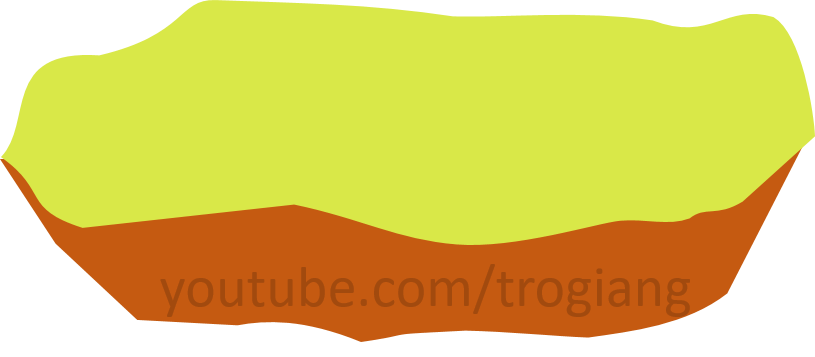 RABBIT TEAM
Số lượng và trạng thái của chất có trong  sản phẩm bên?
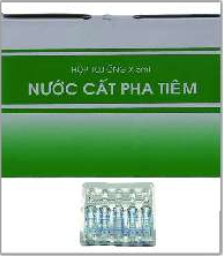 Nhiệt độ sôi: 100oC
1 chất, trạng thái lỏng
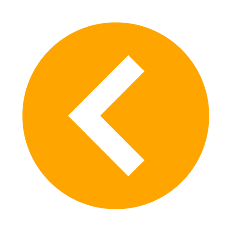 RABBIT TEAM
Số lượng và trạng thái của chất có trong  sản phẩm bên?
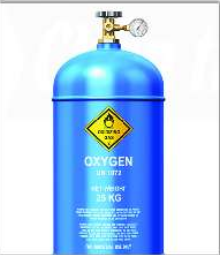 Nhiệt độ hóa lỏng: -183oC
1 chất, trạng thái lỏng
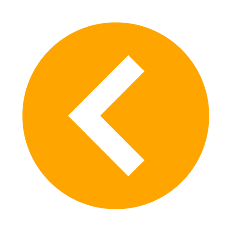 RABBIT TEAM
Số lượng và trạng thái của chất có trong  sản phẩm bên?
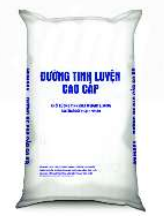 Vị ngọt
1 chất, trạng thái rắn
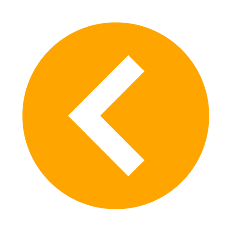 TIGER TEAM
Số lượng và trạng thái của chất có trong  sản phẩm bên?
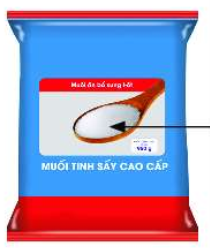 Vị mặn
1 chất, trạng thái rắn
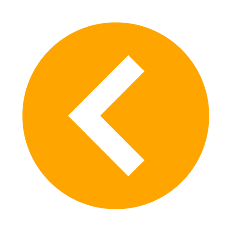 TIGER TEAM
Số lượng và trạng thái của chất có trong  sản phẩm bên?
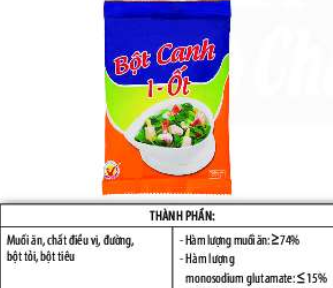 Nhiều chất, trạng thái rắn
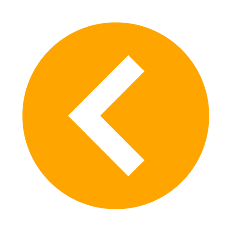 TIGER TEAM
Số lượng và trạng thái của chất có trong  sản phẩm bên?
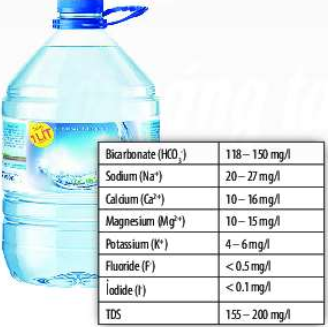 Nhiều chất, trạng thái lỏng
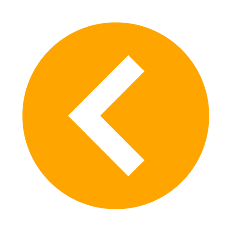 Phân biệt hỗn hợp đồng nhất và hỗn hợp không đồng nhất
Dãy 1: cho HS tiến hành thí nghiệm theo nhóm nhỏ 4HS/thí nghiệm, vẽ hình mô tả hiện tượng, đưa ra kết luận, báo cáo thí nghiệm và so sánh với các nhóm
Dãy 1:
Phân biệt hỗn hợp đồng nhất và hỗn hợp không đồng nhất
Dãy 2:
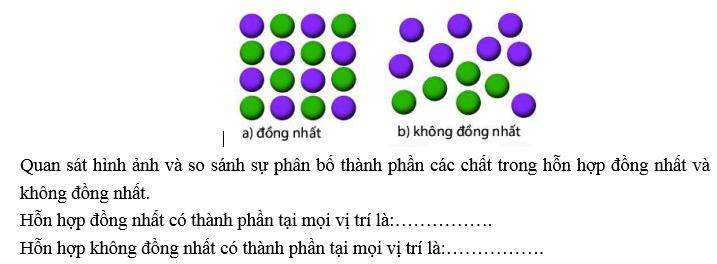 Khả năng hòa tan trong nước của chất rắn và chất khí
Trò chơi “Quay vòng tử vi” có 12 con giáp gắn số với 12 ống nghiệm do GV đã định sẵn. HS hoạt động theo cặp đôi, một HS quay số để xem cặp đôi của mình sẽ bốc vào ống nghiệm nào.
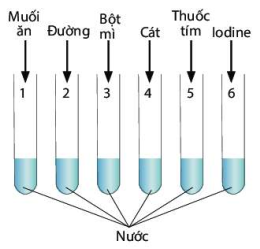 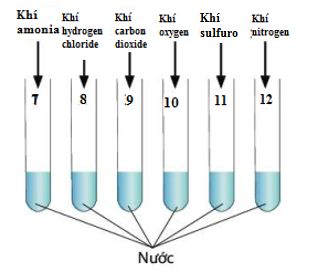 TÝ
NGỌ
SỬU
MÙI
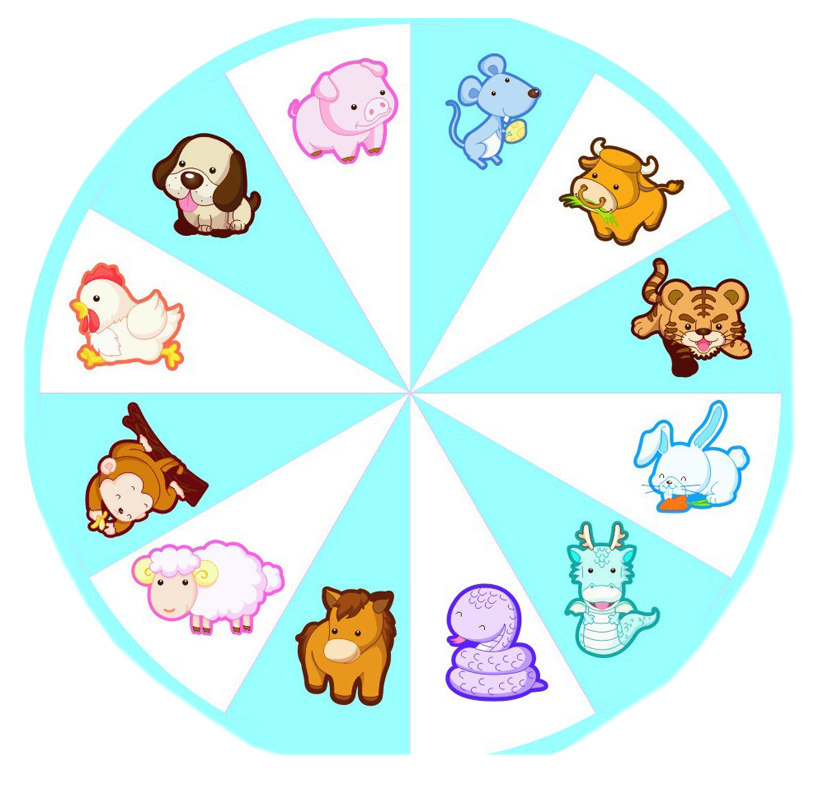 DẦN
THÂN
QUAY
MÃO
DẬU
STOP
THÌN
TuẤT
TỴ
HỢI
SỰ KIỆN GẮN VỚI 12 CON GIÁP
TÝ
NGỌ
SỬU
MÙI
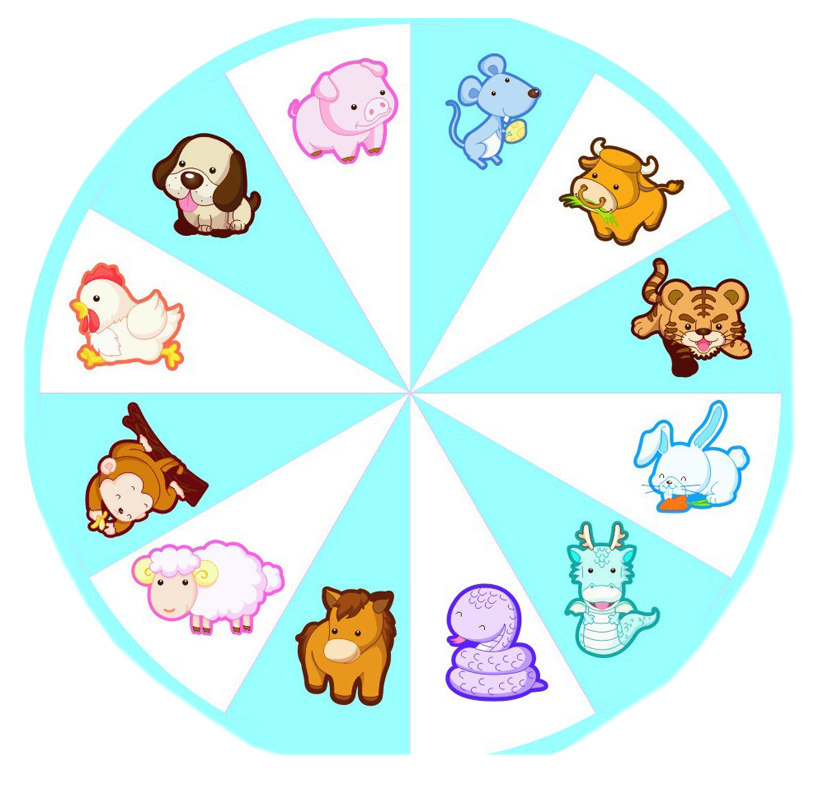 DẦN
THÂN
QUAY
MẸO
DẬU
STOP
THÌN
TuẤT
TỴ
HỢI
Các yếu tố ảnh hưởng đến lượng chất rắn hòa tan trong nước
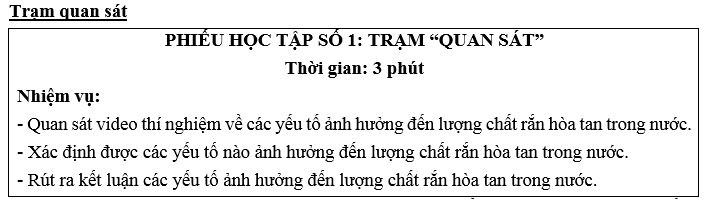 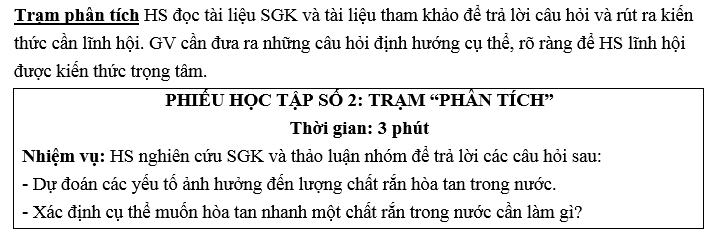 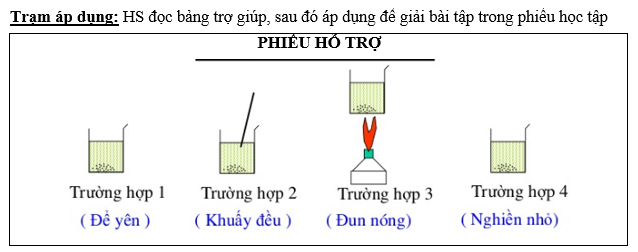 Câu 1. Chọn kết luận đúng
A. Muối ăn không tan trong nước
B. Sắt tan tốt trong nước
C. Cát tan được trong nước
D. Đường tinh luyện tan được trong nước
Câu 2. Độ tan của chất rắn phụ thuộc vào:
A. Áp suất.
B. Loại chất.
C. Nhiệt độ.
D. Môi trường.
Câu 3. Để hòa tan đường tinh luyện vào nước, ta cần
A. Khuấy dung dịch.
B. Sử dụng nước lạnh.
C. Sử dụng nước nguội.
D. Dùng viên đường lớn.
Phân biệt các khái niệm về dung dịch, dung môi, chất tan
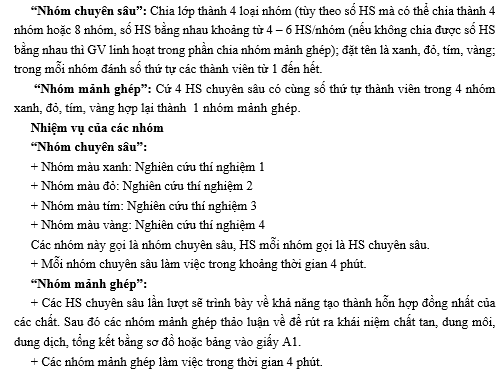 Phân biệt dung dịch, huyền phù, nhũ tương
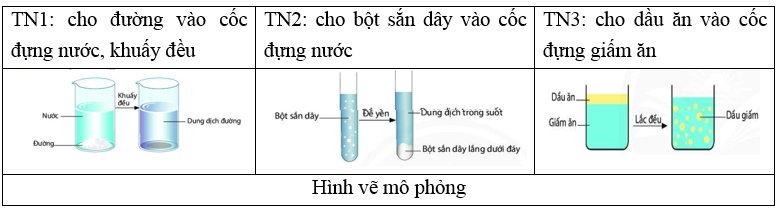 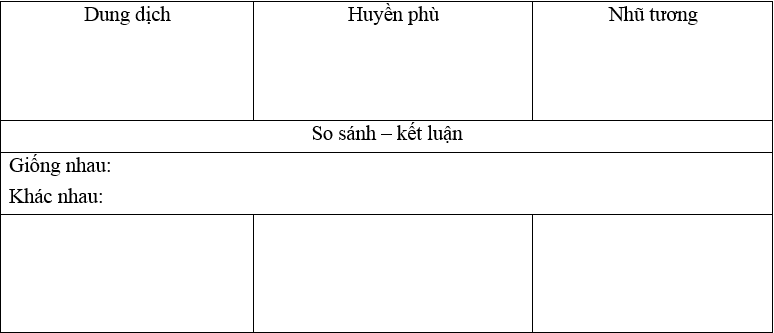 Luyện tập
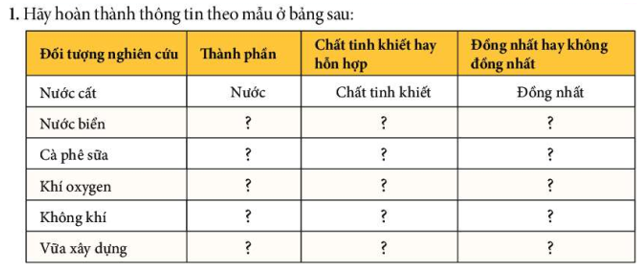 Luyện tập
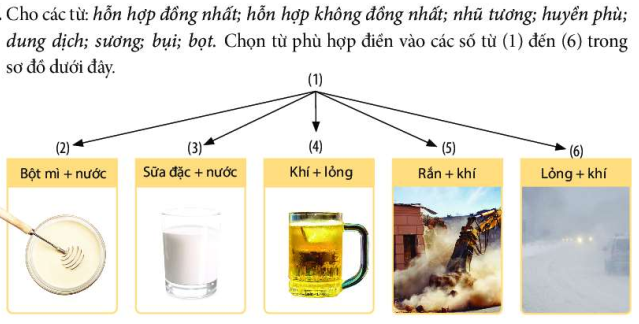 CẢM ƠN các THẦY, CÔ GIÁO 
VÀ CÁC CON HỌC SINH!
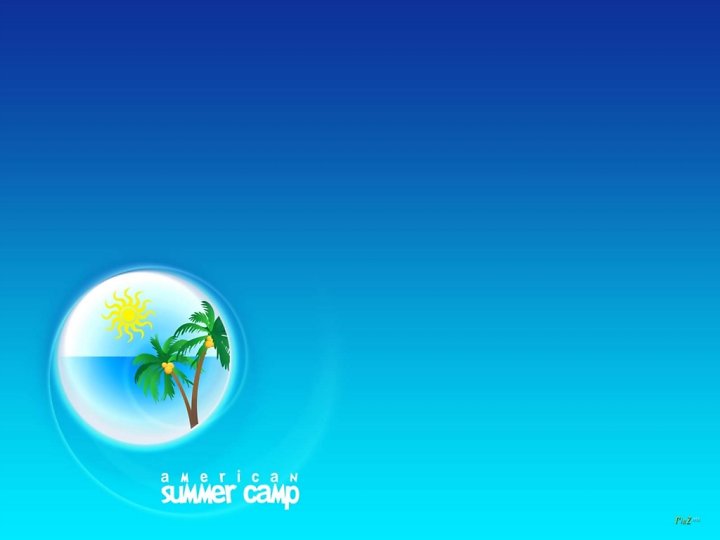